Action to Motion with VQ-VAE and 
Transformer
Introduction


Related Work


Our Model


Evaluation


Challenges & Future Work
Introduction
‹#›
[Speaker Notes: Here are some subtitles in our presentation.]
Introduction
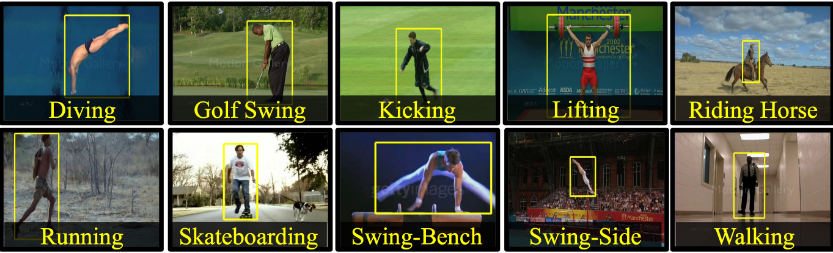 source:CRCV
The technique of action recognition has been widely used in our daily life, especially in security and filming areas.
‹#›
Introduction
At the same time, a reverse technique of action recognition is also developing rapidly.
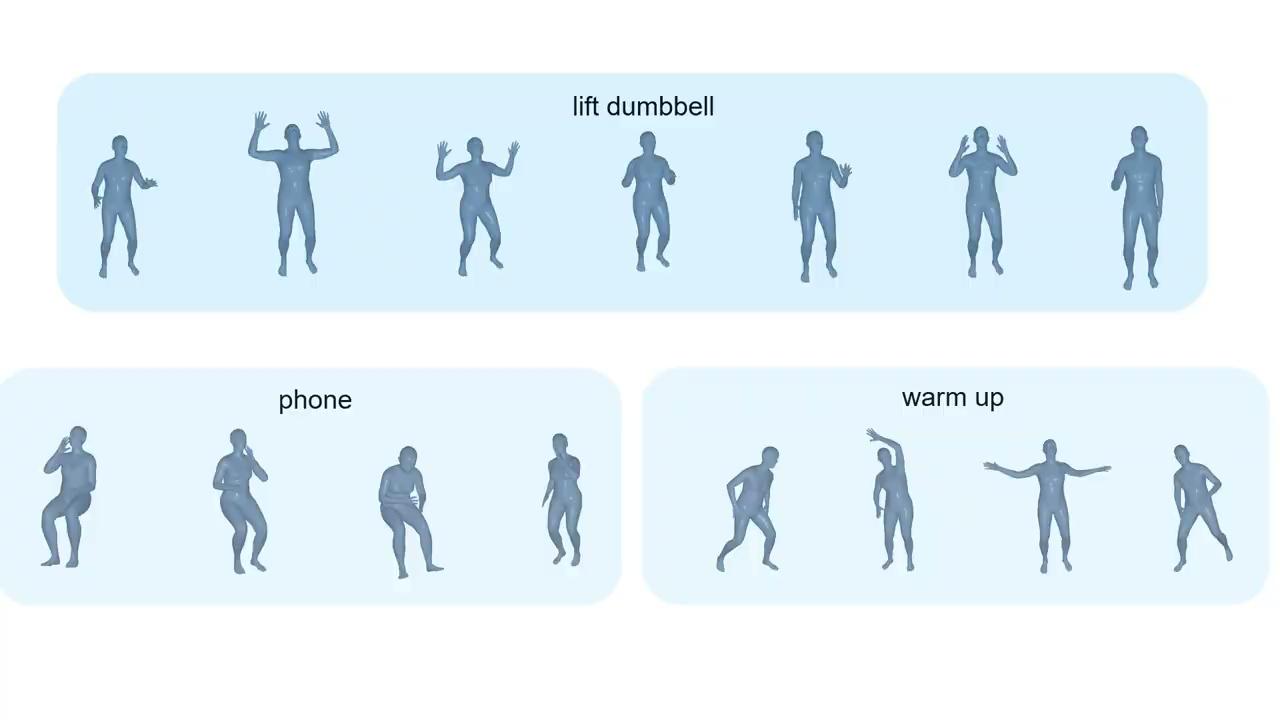 https://www.youtube.com/watch?v=eDzN3mhNdeo&t=21s
‹#›
Related Work
‹#›
[Speaker Notes: Here are some subtitles in our presentation.]
Related work~VAE
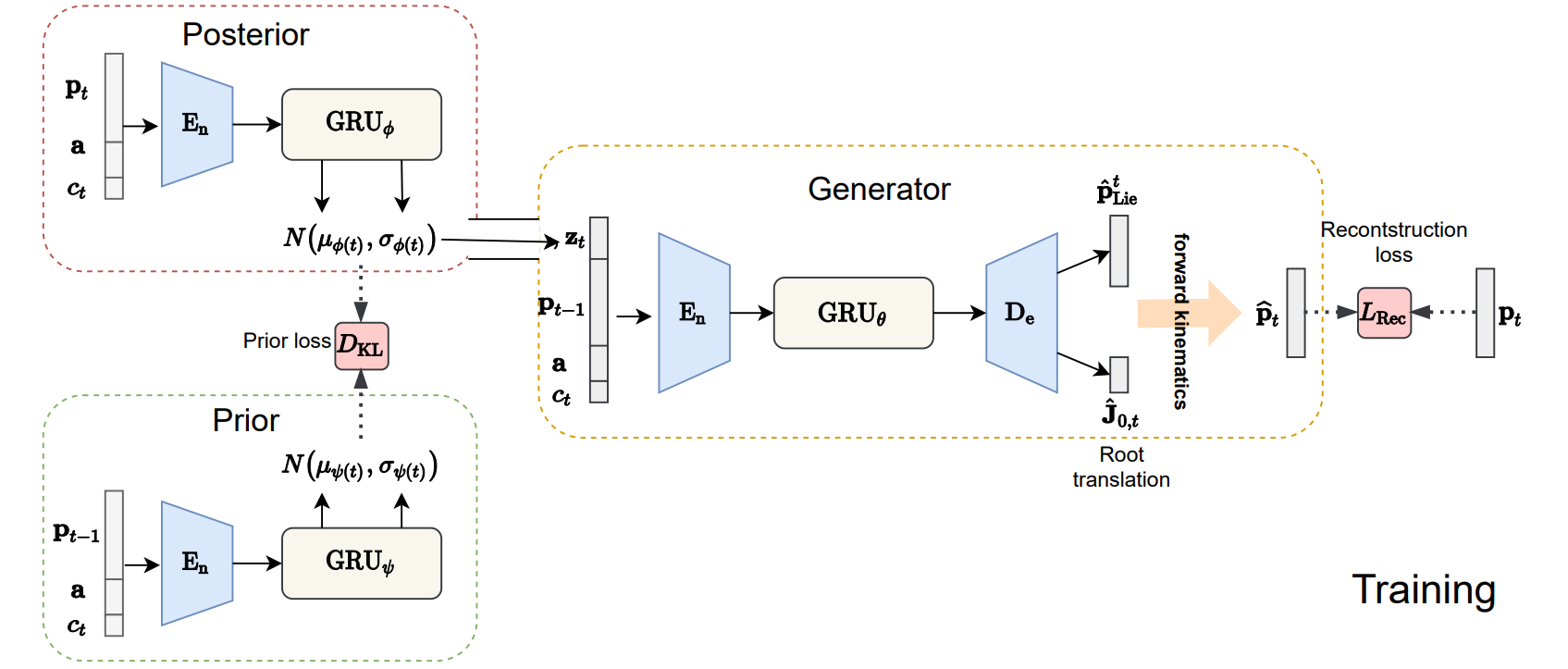 Given a real motion or pose sequence M = [p1, ..., pT ], VAE aims to maximize the probability of M sampled from the learned model distribution.
a: one hot vector representation of the action category input
Ct∊[0,1]: record where we are in the sequence generation progress, calculated as t/T, where T is the total length of the given motion
Pt-1: the ground truth of the pose in t-1
https://arxiv.org/pdf/2007.15240.pdf
‹#›
Related Work~Transformer + VAE
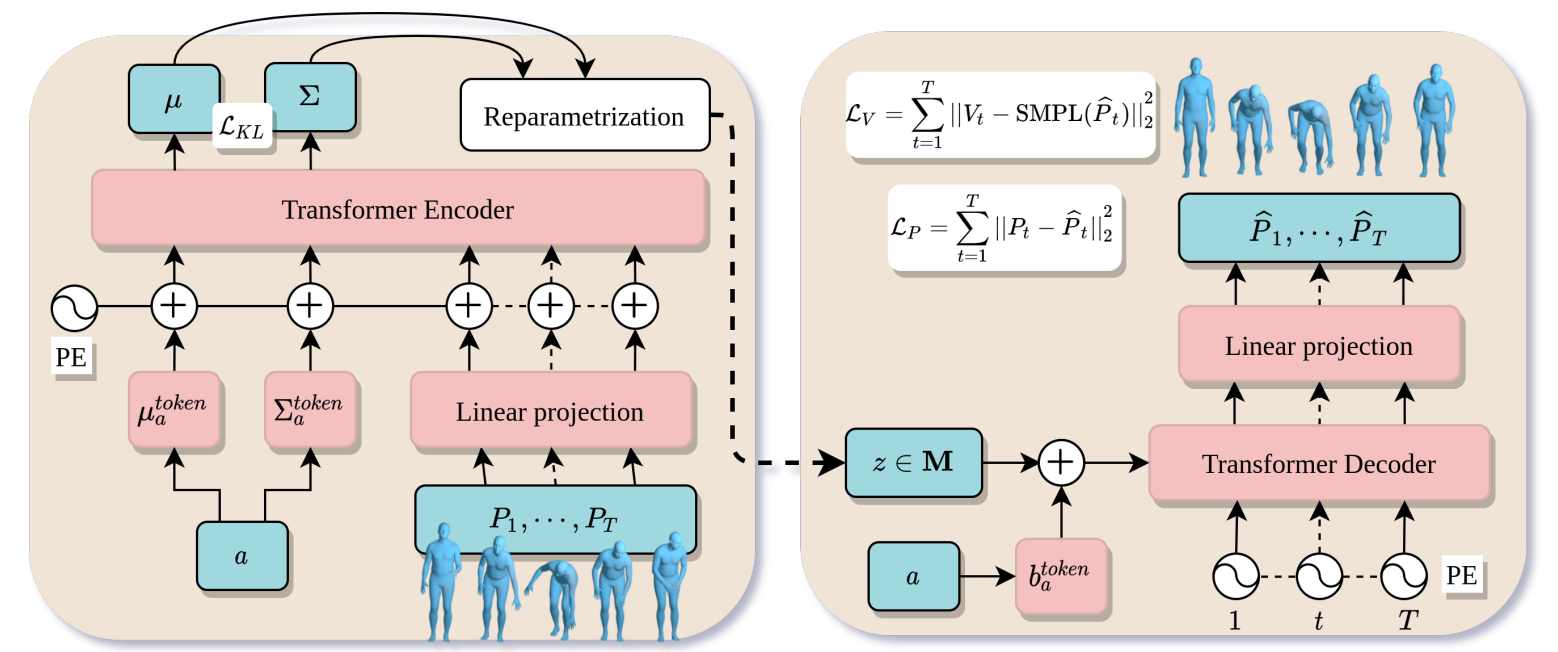 Encoder
Decoder
T:the duration of the motion, it also determines the number of PE (positional encoders) in decoder’s input
P1, . . . , PT: a sequence of body poses, 
a: action label
µ, Σ: Distribution parameters on which we defined a KL loss
z: a motion latent representation sampled using µ and Σ
https://arxiv.org/pdf/2104.05670.pdf
‹#›
Our model
‹#›
[Speaker Notes: Here are some subtitles in our presentation.]
Our model ~ Transformer
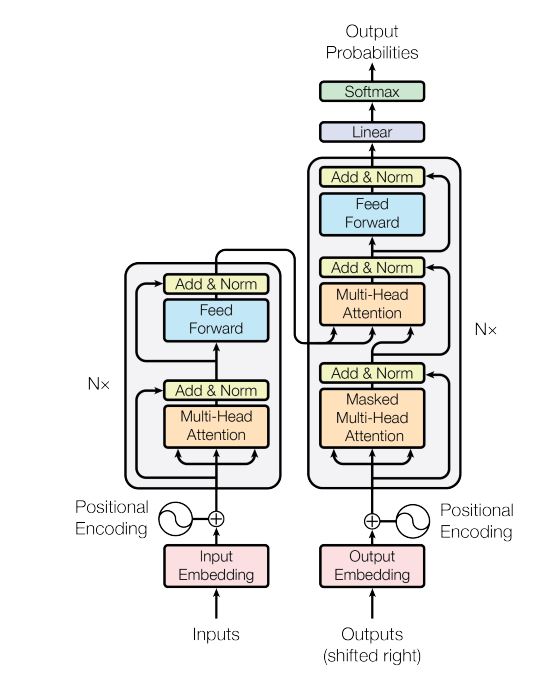 Transformer
good for sequence data prediction
Encoder: mapping the input sequence of symbol representations to a sequence of continuous representations
Decoder: generating a predicted output sequence of symbols one element at a time
https://arxiv.org/abs/1706.03762v5
‹#›
[Speaker Notes: Input -> encoder
Input -> encoder  + decoder]
Our model ~ VQ-VAE
VQ-VAE
Translate continuous data to discrete number
This is what we want
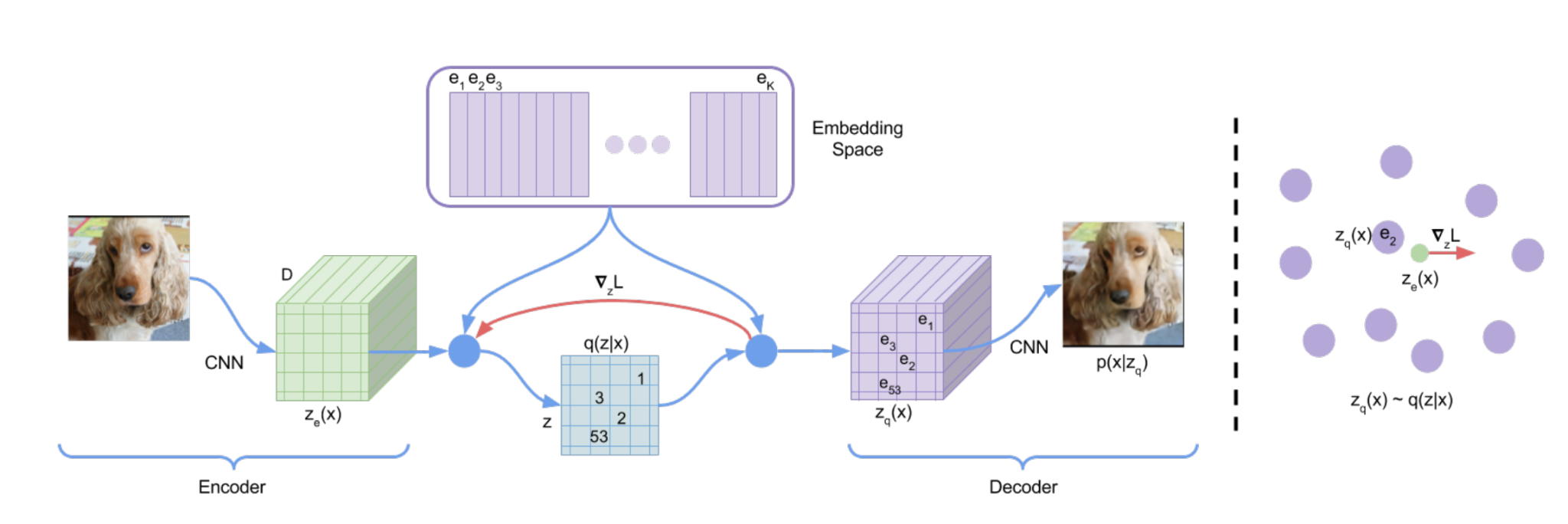 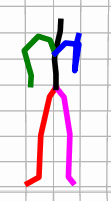 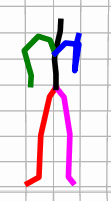 ‹#›
https://arxiv.org/abs/1711.00937
[Speaker Notes: VQ-VAE is a type of variational autoencoder that uses vector quantization to obtain a discrete latent representation.
Encoder: mapping motion sequence onto a latent embedding space
Quantization: mapping sequence onto its nearest vector using learnable codebook
Decoder: decoding the quantization result and reconstructing the motion sequence]
Our model ~ VQ-VAE + Transformer
Training Process
Input motion to the VQ-VAE encoder
Predict motion tokens from transformer
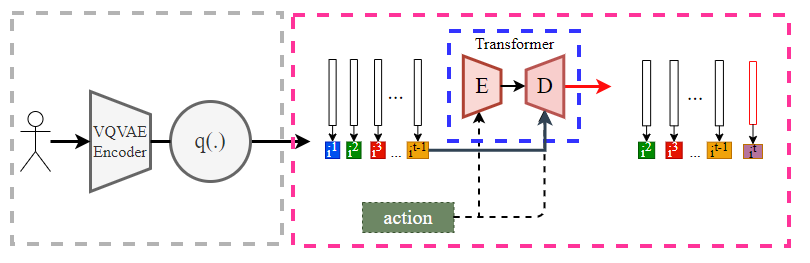 ‹#›
Our model ~ VQ-VAE + Transformer
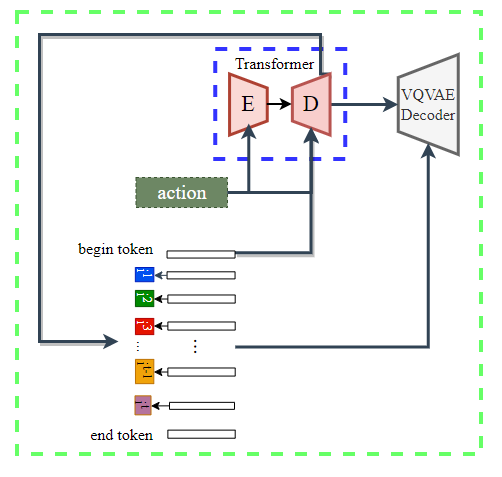 Generation
Input action label and begin token to the transformer
Predicting the next token in the loop until reaching end token
‹#›
Our model ~ Experiment
Experiment
Different representations of motions(absolute/relative coordinates)
Parameters of VQ-VAE(codebook size/conv layers)
Parameters of Transformer(encoder & decoder layers/head count)
Action label input
‹#›
Evaluation
‹#›
[Speaker Notes: Here are some subtitles in our presentation.]
Evaluation ~ Dataset
Humanact12 a motion dataset that contains 12 different action categories with 34 sub categories and 1191 motion clips. It is widely used in action-to-motion experiments. In this dataset, these are 24 joints in each body pose. We are going to use 12 categories in our experiments

CMU MoCap a motion dataset that contains 2605 motion sequences with 22 body joints. And 8 actions are used in our experiments

NTU-RGB-D a motion  dataset that contains 120 action categories and each pose has 18 body joints. A subset of 13 distinct actions are chosen in our experiments
https://arxiv.org/pdf/2007.15240.pdf
‹#›
[Speaker Notes: now it is my turn to introduce evaluation part.  We use three datasets in our experient. For Humanact12, it contains 12 different categories. And 24 joints in each body pose.
For Mocap, every motion has 22 boby joints and we use 8 actions in our experiment.
For NTU, 18 body joints for each pose, and 13 actions are used in our experiment.]
Evaluation~Metrics
Frechet Inception Distance (FID): Distance between features of real images and features of generated images
Recognition Accuracy: Use a pre-trained classifier to predict the label of generated motions and calculate the accuracy
Diversity: Distance between some pairs of sampled motion features from various action type
Multimodality: Distance between some pairs of sampled motion features from same action type
‹#›
[Speaker Notes: We have 4 evaluation matrics. FID is used to evaluate the overall quality of generated motions.
Recognition accuracy indicates the correlation of the motion and its action type.
Diversity measures the variance of the generated motions
Multimodality measures how much the generated motions diversity within each action type.]
Evaluation ~ Humanact12 Result
Ground truth
Generated results
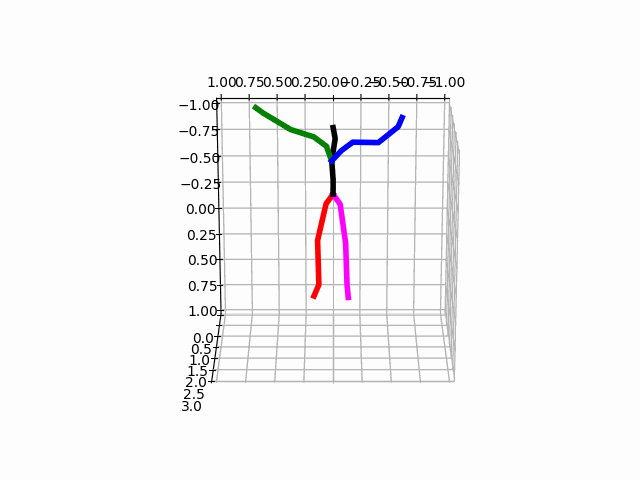 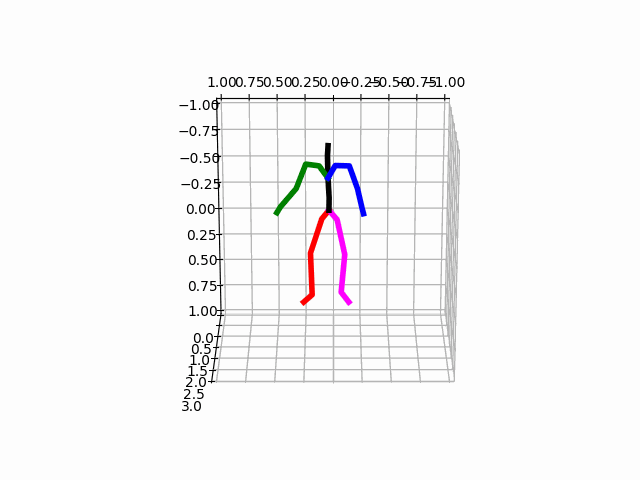 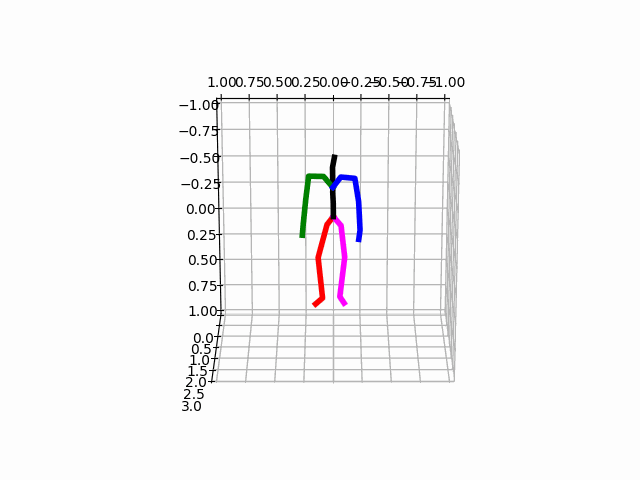 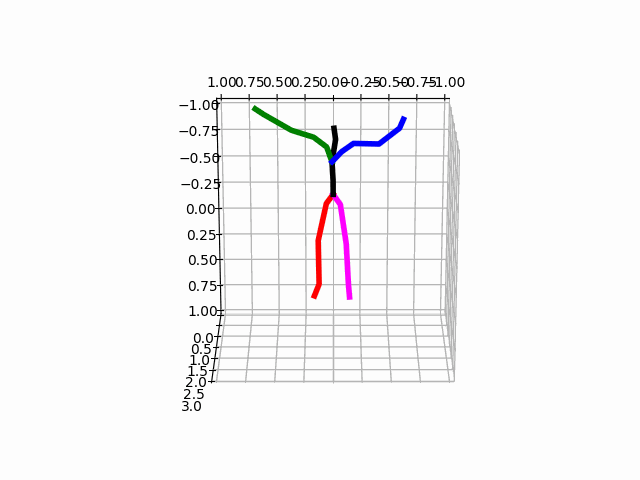 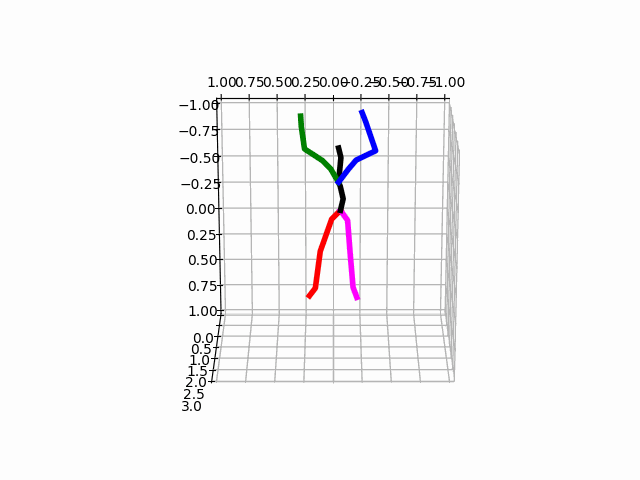 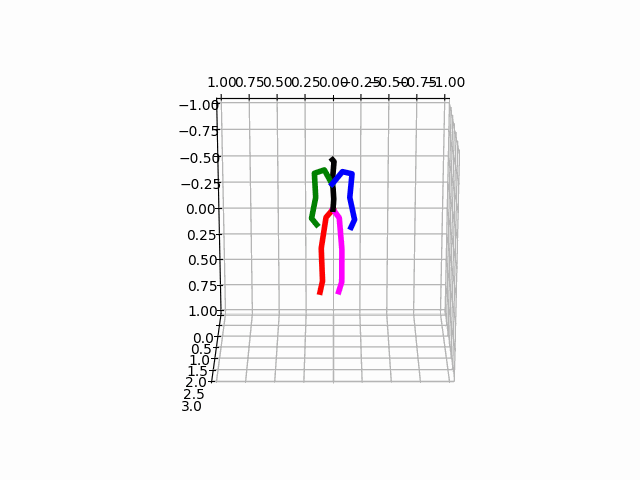 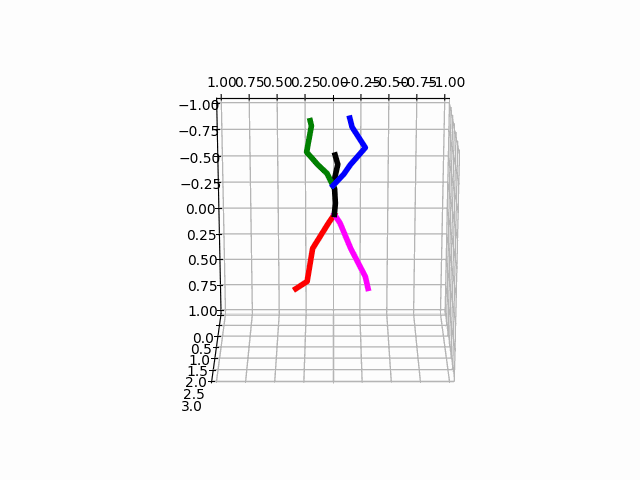 jump
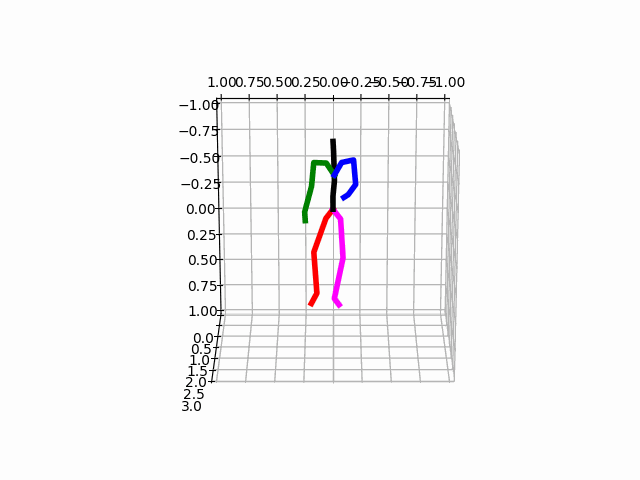 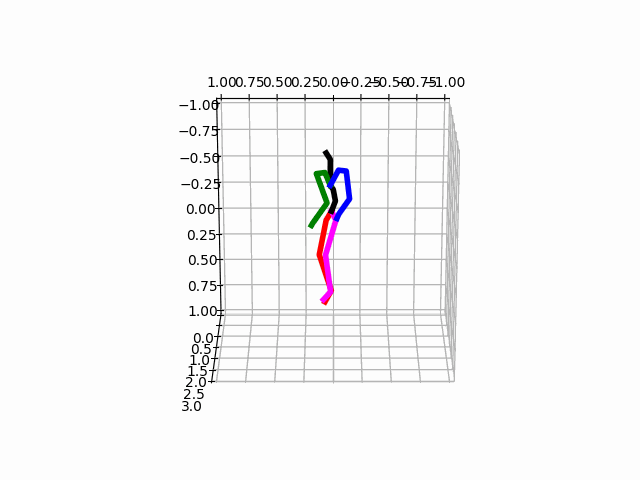 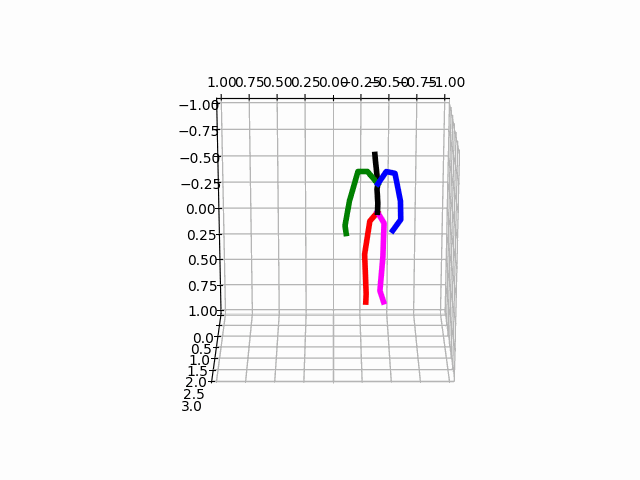 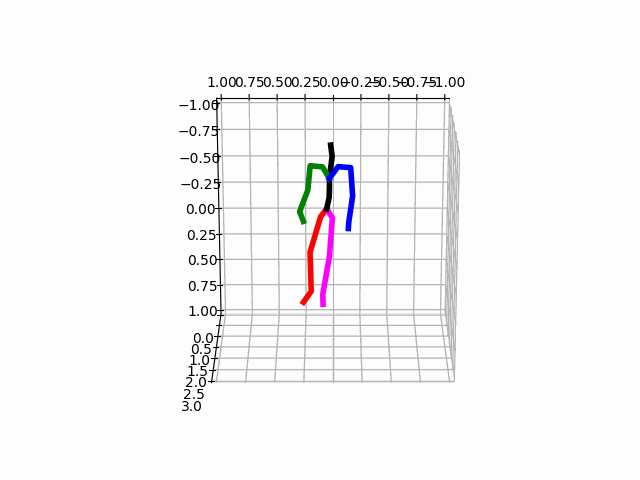 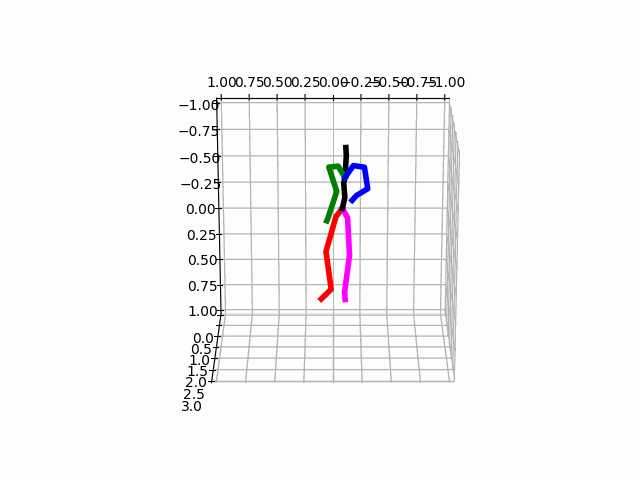 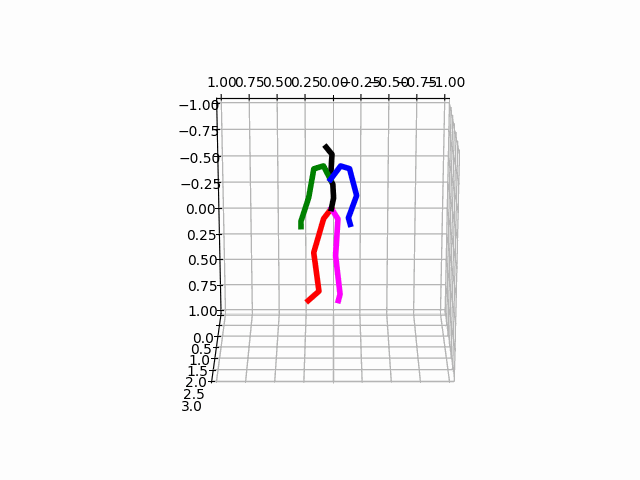 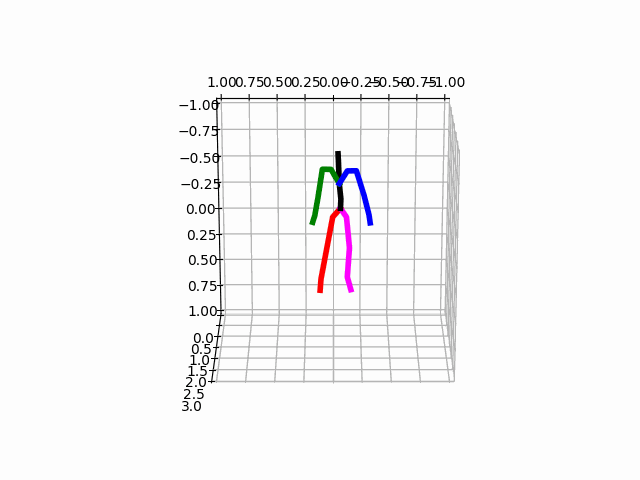 walking
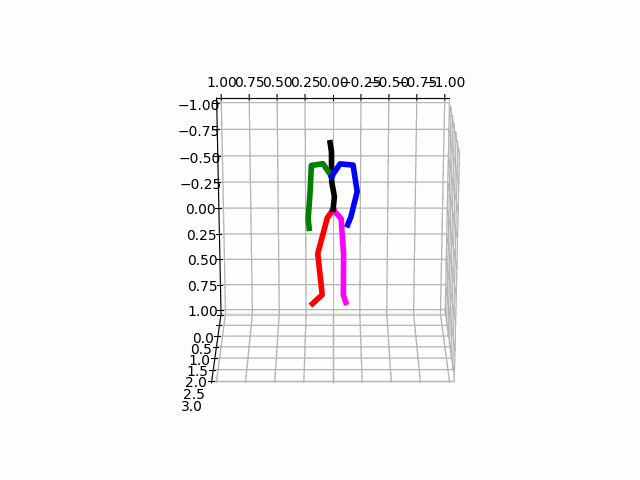 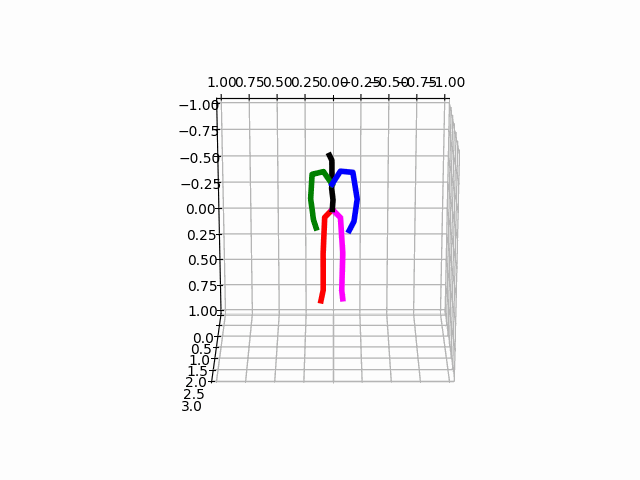 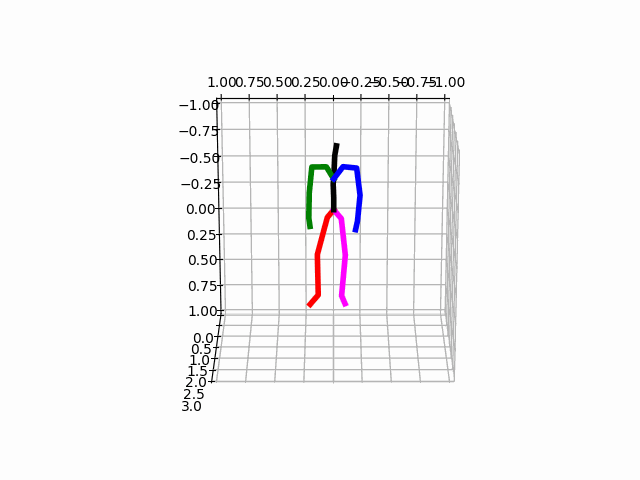 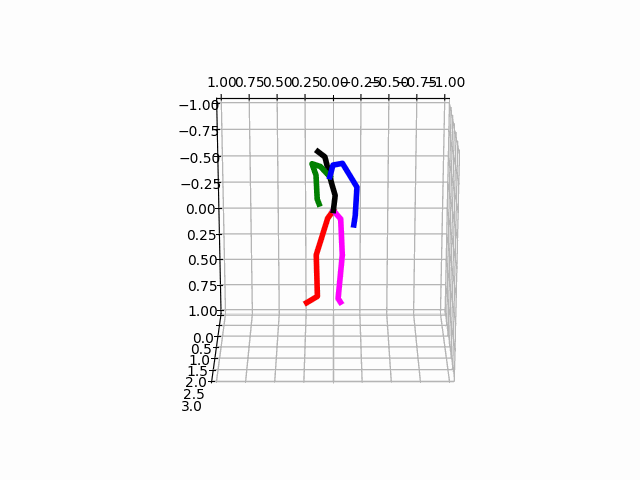 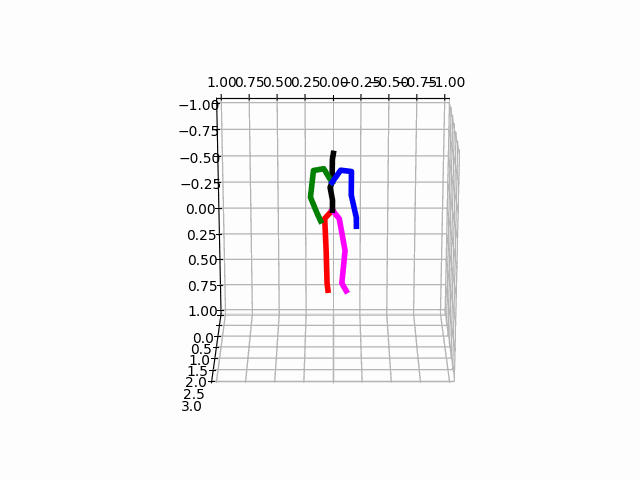 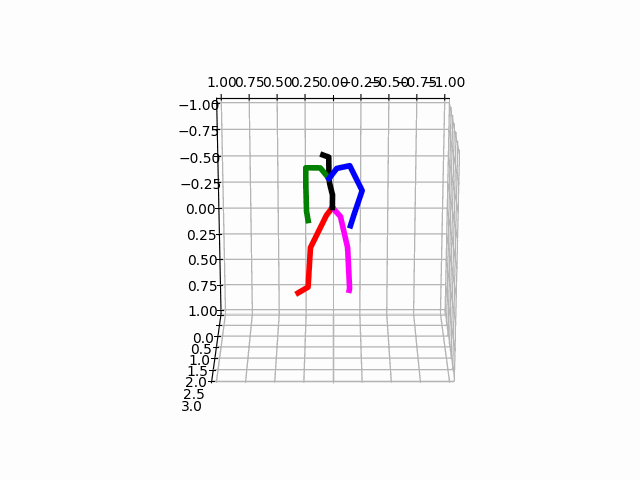 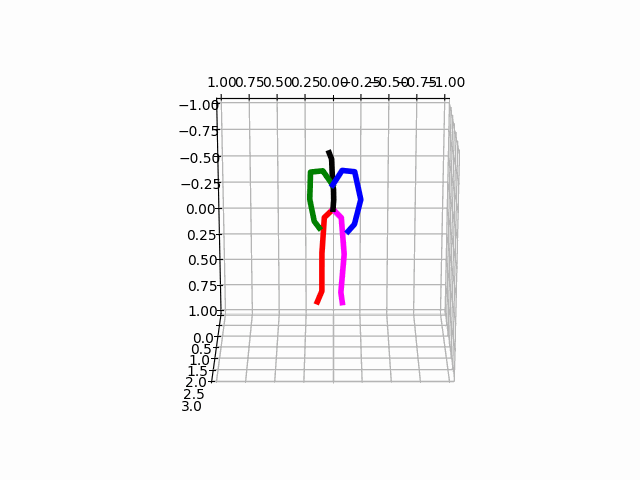 sit
‹#›
[Speaker Notes: OK, now  let look at our results. let us see  jump action in Humanact, in the ground truth, he jumped happily, in genarated results, different one has a different jump, look at this gay, he seems to jump randomly. For walking, we could see someone walks to the left , someone to the right, and some one walk like a drinker.]
Evaluation ~ MoCap Result
Ground truth
Evaluation results
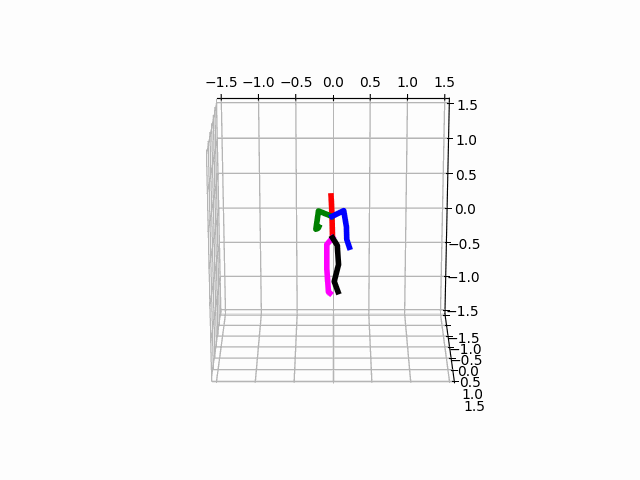 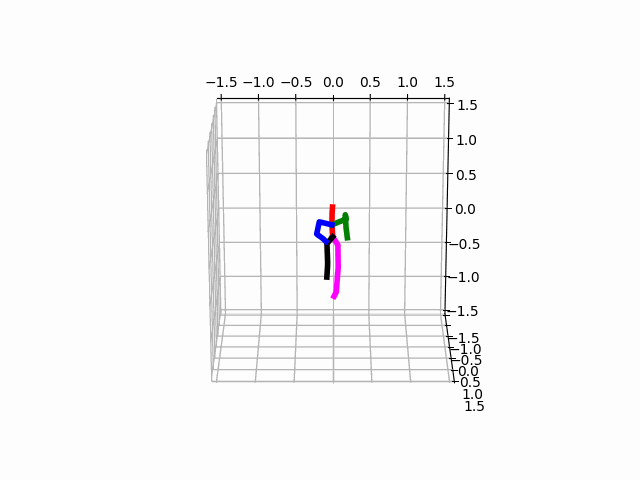 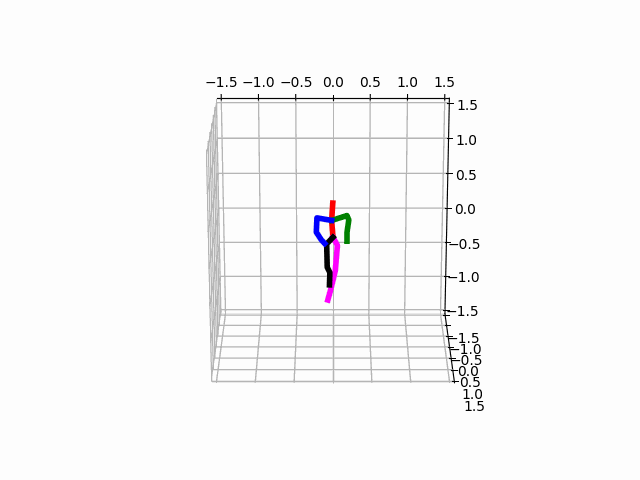 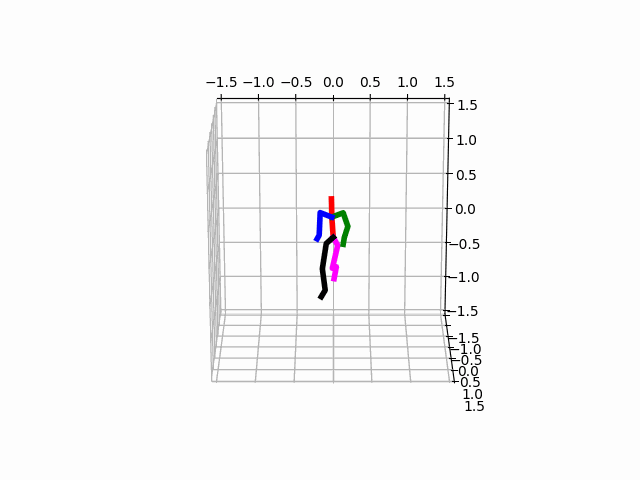 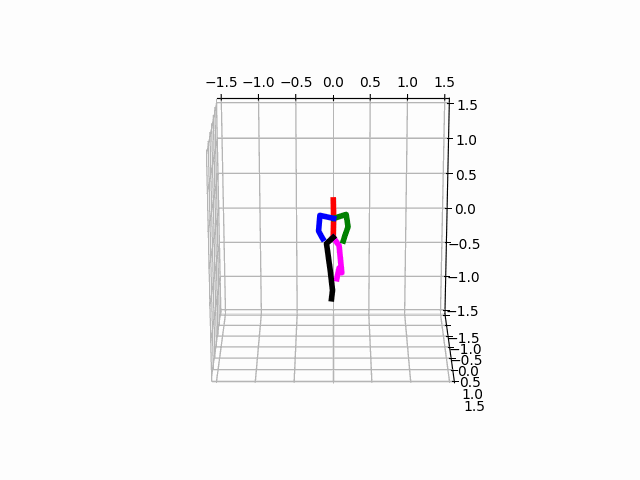 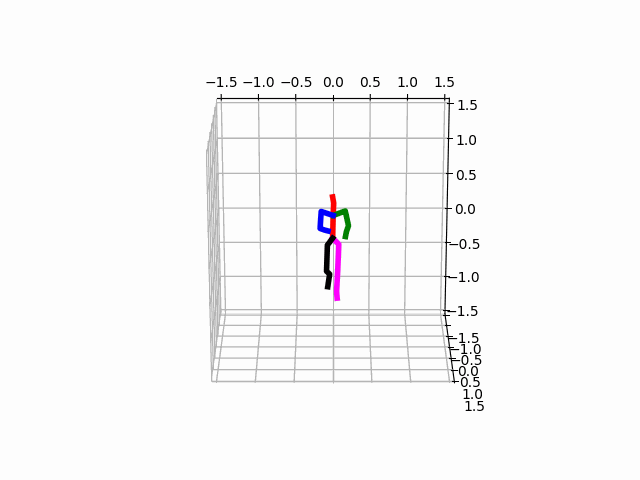 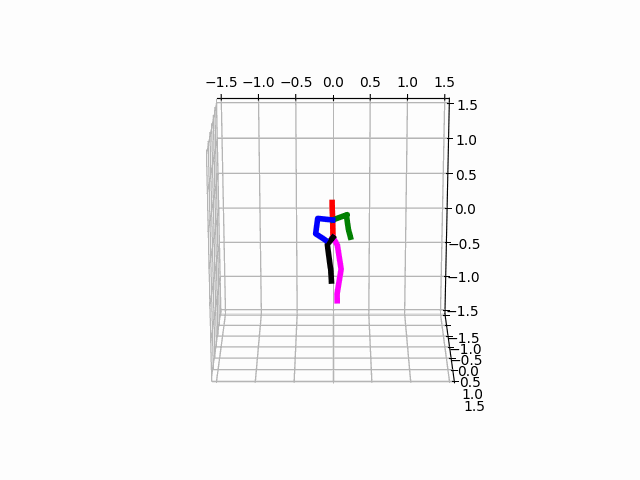 run
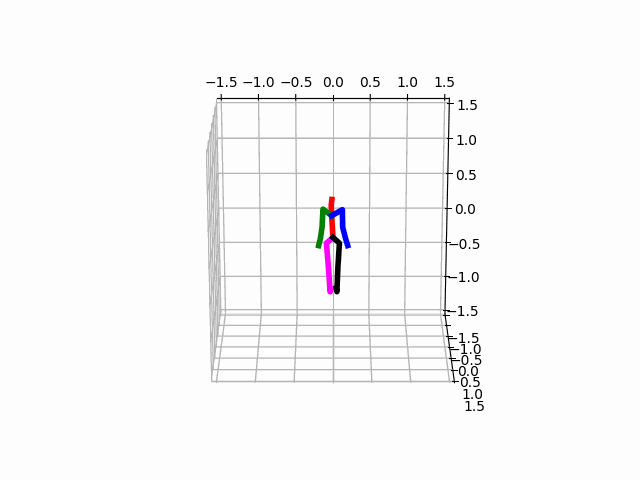 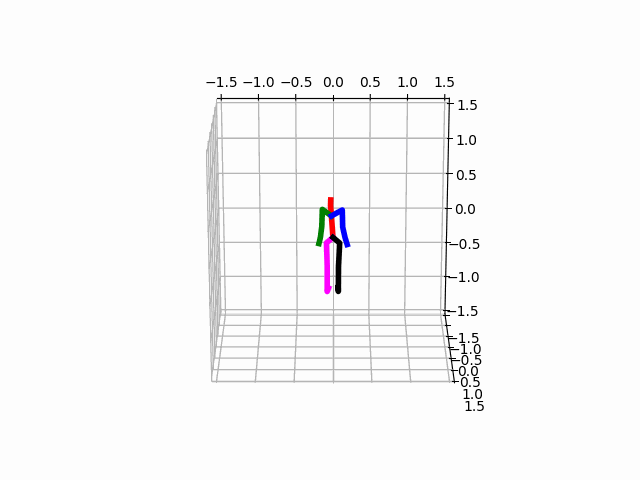 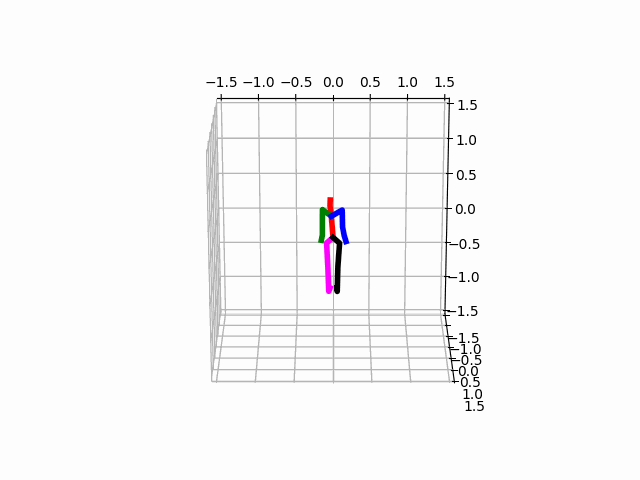 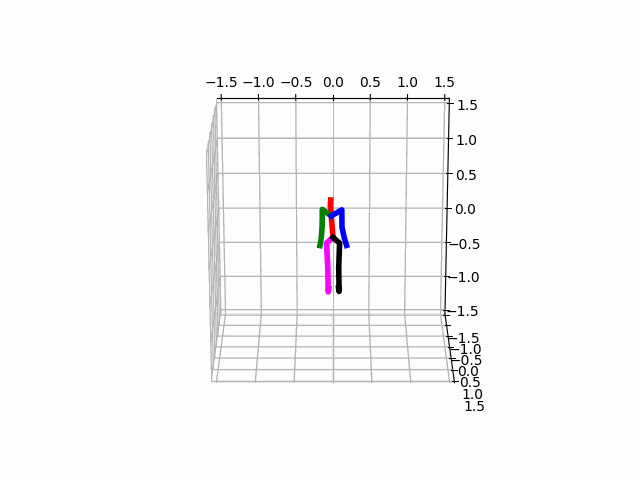 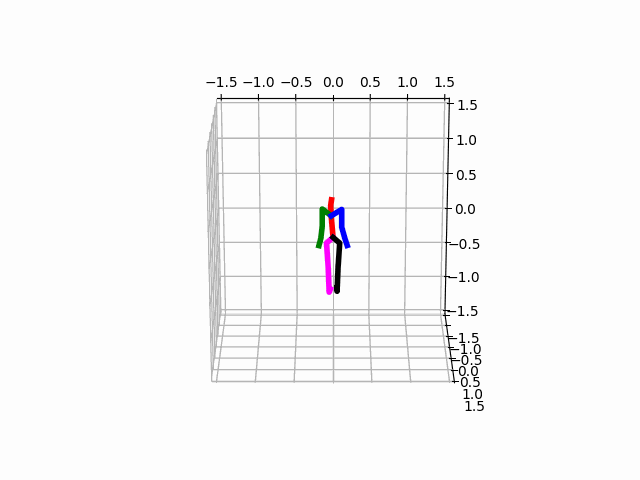 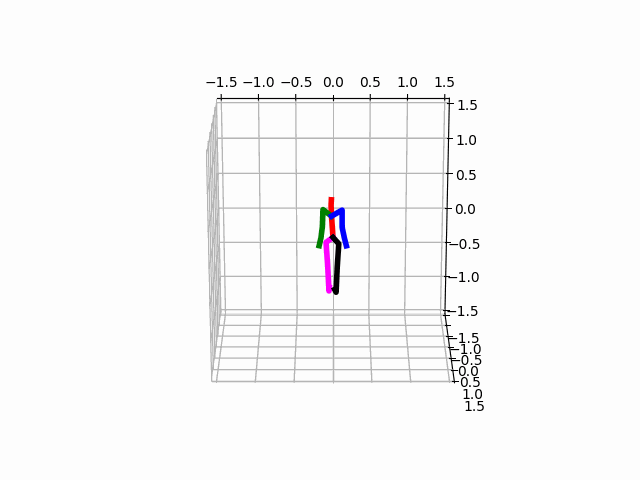 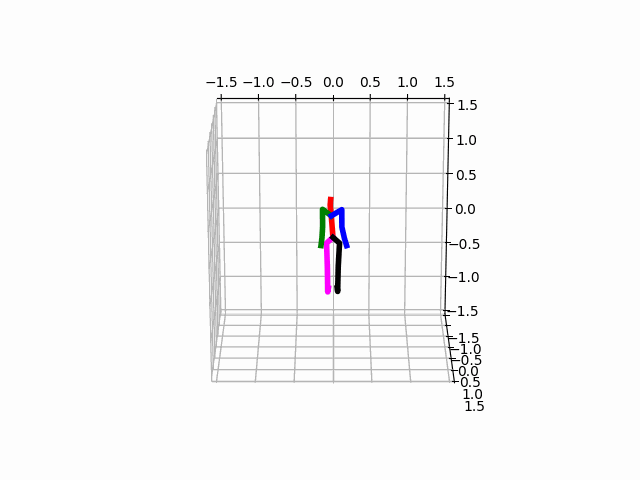 step
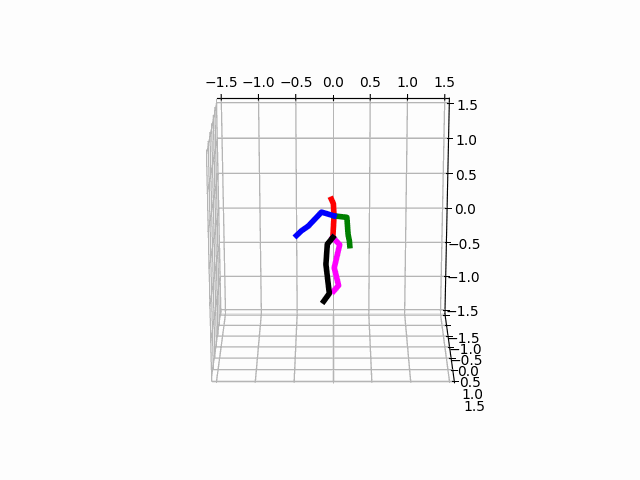 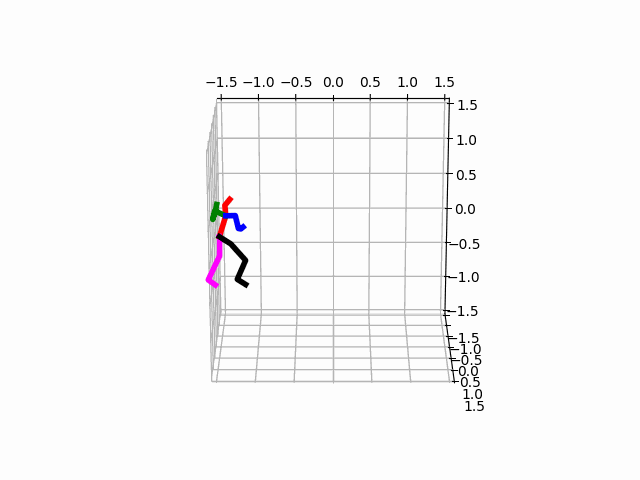 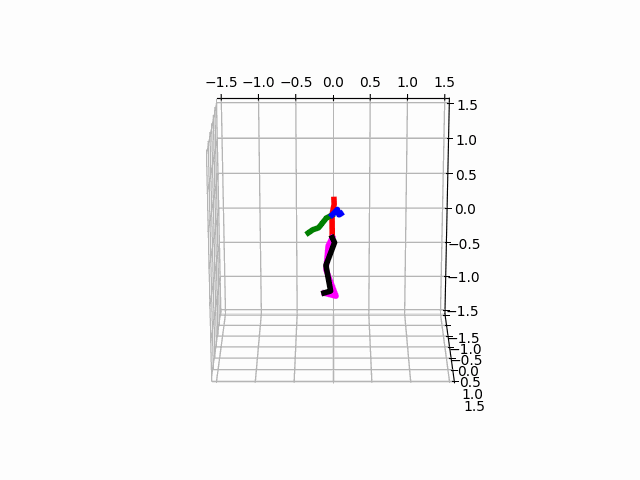 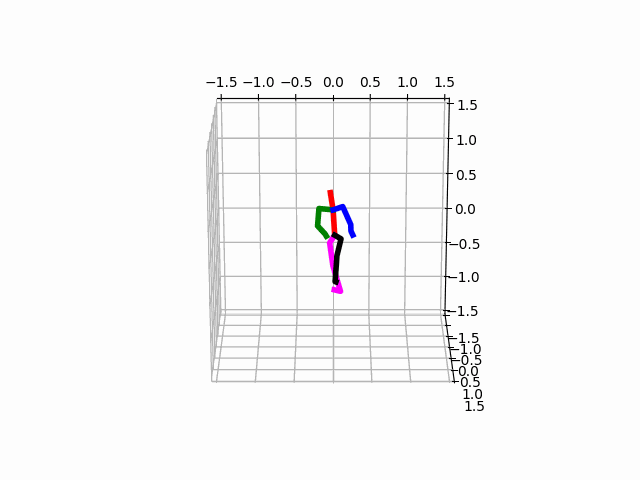 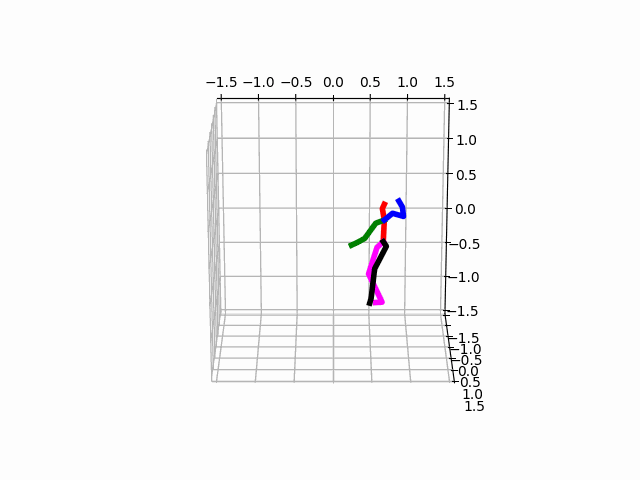 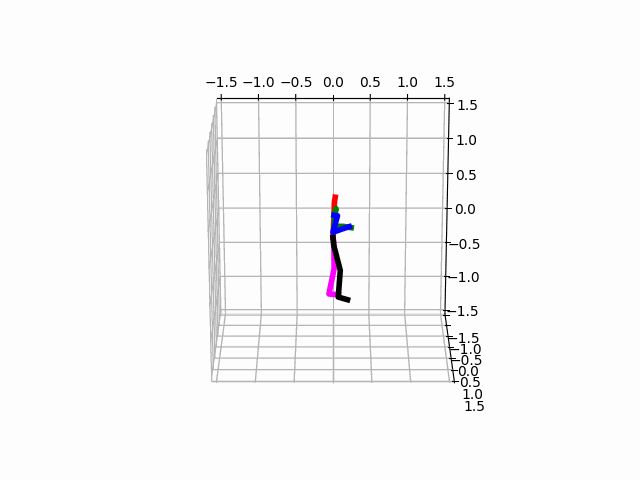 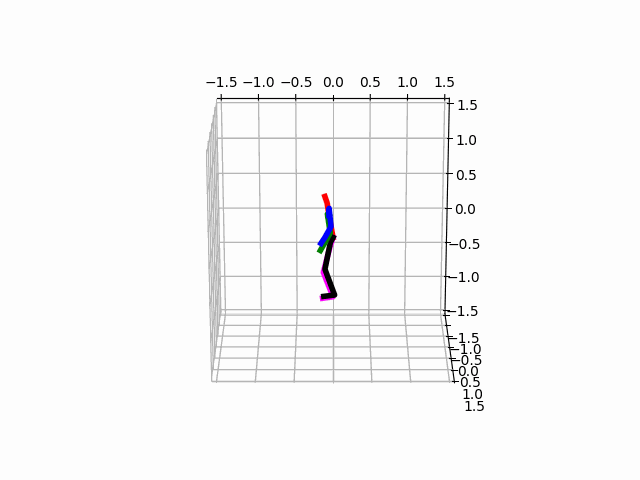 dance
‹#›
[Speaker Notes: For Mocap dataset, we could look at the dance action, you could find someone dance ballet, someone dance jazz and someone is freestyle.]
Evaluation ~ NTU Result
throw
salute
cheer up
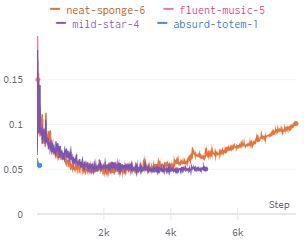 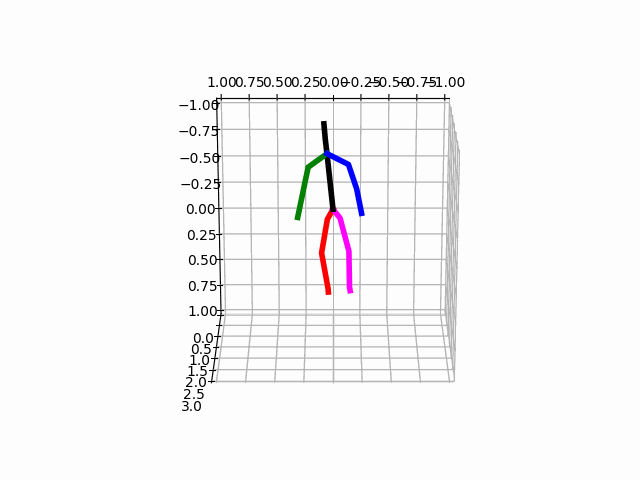 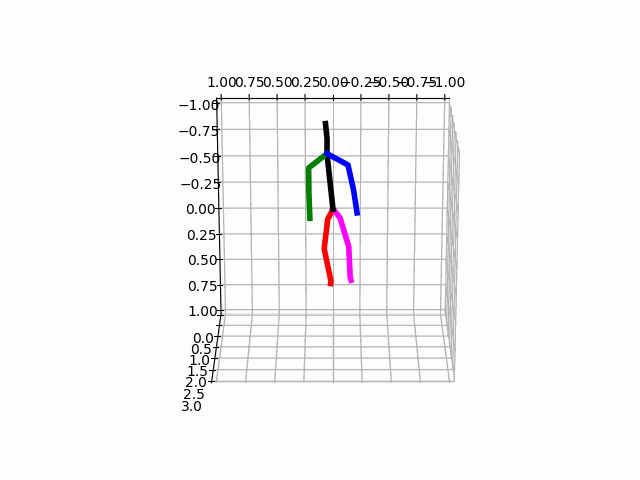 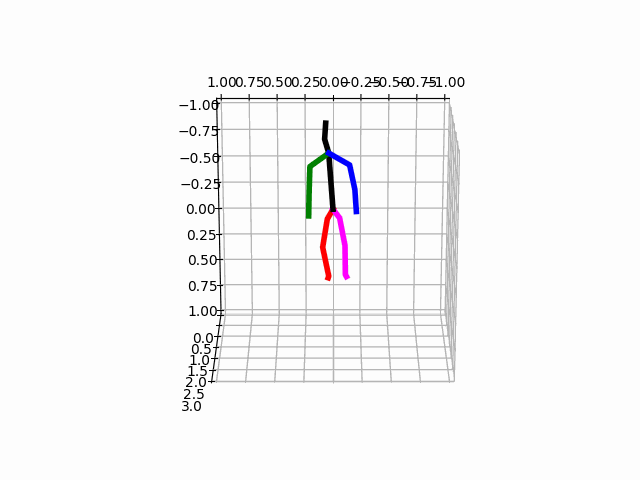 Ground
 truth
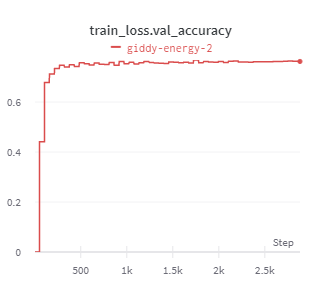 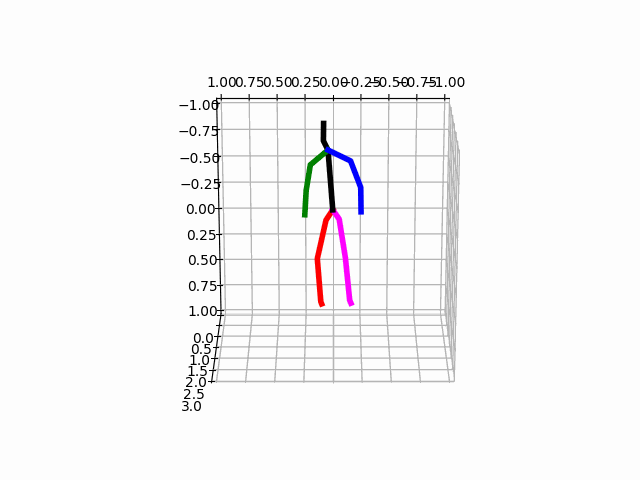 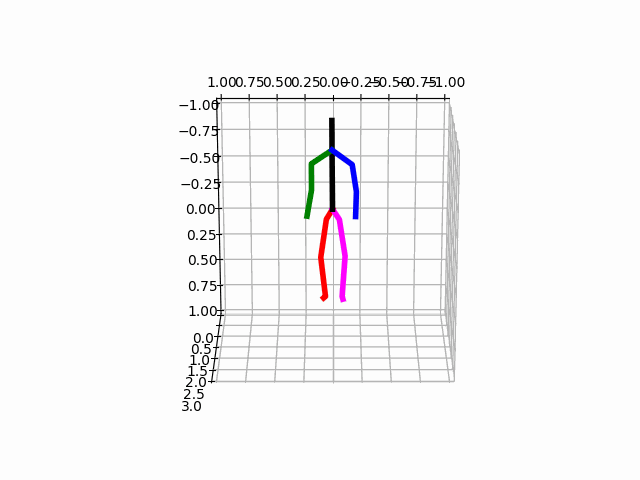 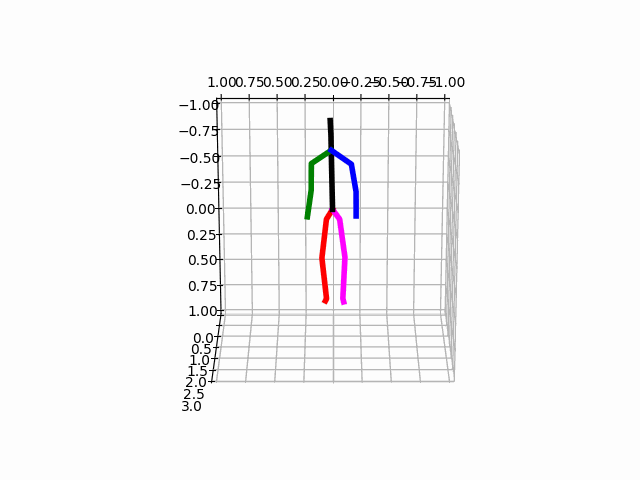 Generated results
‹#›
[Speaker Notes: For NTU result,  the loss for vqvae is about 0.05, and the accuracy for transformer is around 0.76. We have not gotten an ideal one, so only some simple motions like salute has a good generation, but the genarated result for throw and cheer up look a little strange. We are still working for this dataset and a machine is still training now, hoping we could get an ideal one these days.]
Evaluation ~ Metrics Result
‹#›
[Speaker Notes: For FID , the smaller the better and for others, the larger the better. The result for accuracy is weird. According the previous results, we should get a higher accuracy. We are still trying to tackle the issue.]
Challenges 
& 
Future Work
‹#›
[Speaker Notes: Here are some subtitles in our presentation.]
Challenges
Resource limit

Tune hyperparameters such as codebook size/number of layers

Negative result for NTU dataset
‹#›
[Speaker Notes: Now , let see challenge part, first, because resource limit, we have to spent money to rent GPU.
Second, we often use around one day for a training for one set of parameters, tune parameter waste us much time.
And the last one is the negative result for NTU dataset.]
Future work
Try more different representation of motions, like SMPL, 6d, Lie Group

Find suitable hyperparameters for ntu_rgbd_vibe dataset

Build a model that generates motions involving two or more people
‹#›
[Speaker Notes: For our future work, we will try more different representation of motions
Find suitable dataset for nut dataset
Troubleshooting the obtained accuracy
Build a model that …..]
Thank you !